COMUNIDADE DA GRINGA
Recursos humanos slide 1
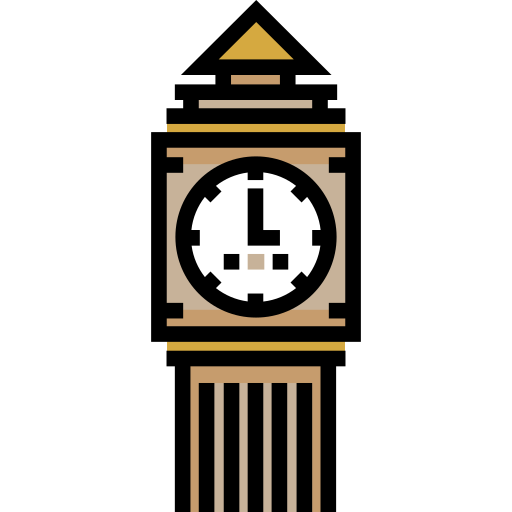 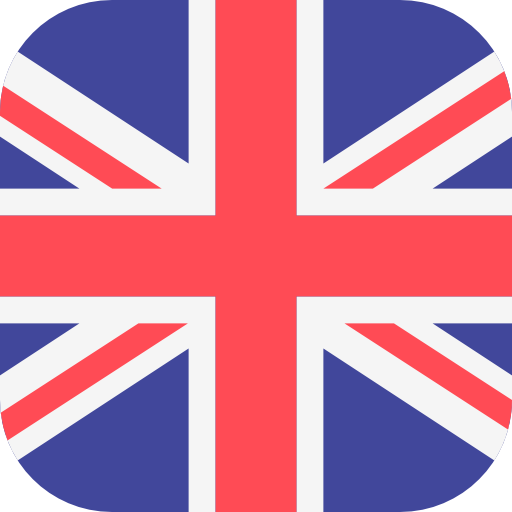 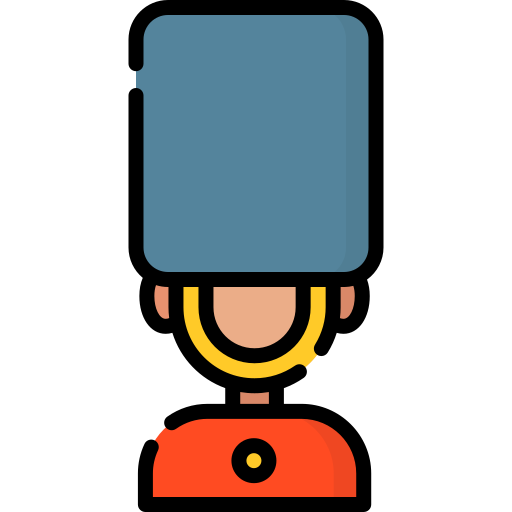 1
[Speaker Notes: Muito obrigado pelo tempo de vocês;

Esse momento é para vocês, não pra mim;]
Advanced – Linking words – Aula 15 - 08.03.2021
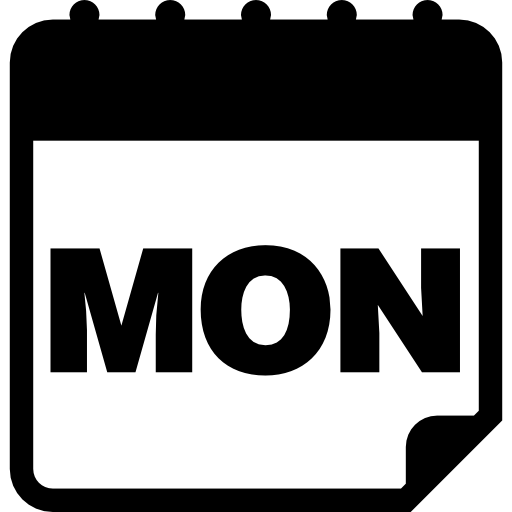 Watch new lesson.


https://forms.gle/GbDxo2gYh25uwozw5 Do homework from lesson Module 03 lesson 16


https://continuingstudies.uvic.ca/elc/studyzone/490/wchild/wchild18 Listen and do exercises

http://www.quiz-tree.com/TOEFL_TOEFL-Vocabulary_8imageXML.html?subjPage=TOEFL_main&tableID=1 some vocab practice


Listen to Telegram audio, do questions and write any new vocab.


Watch a film in English without subtitles.


Revise any vocab from the week
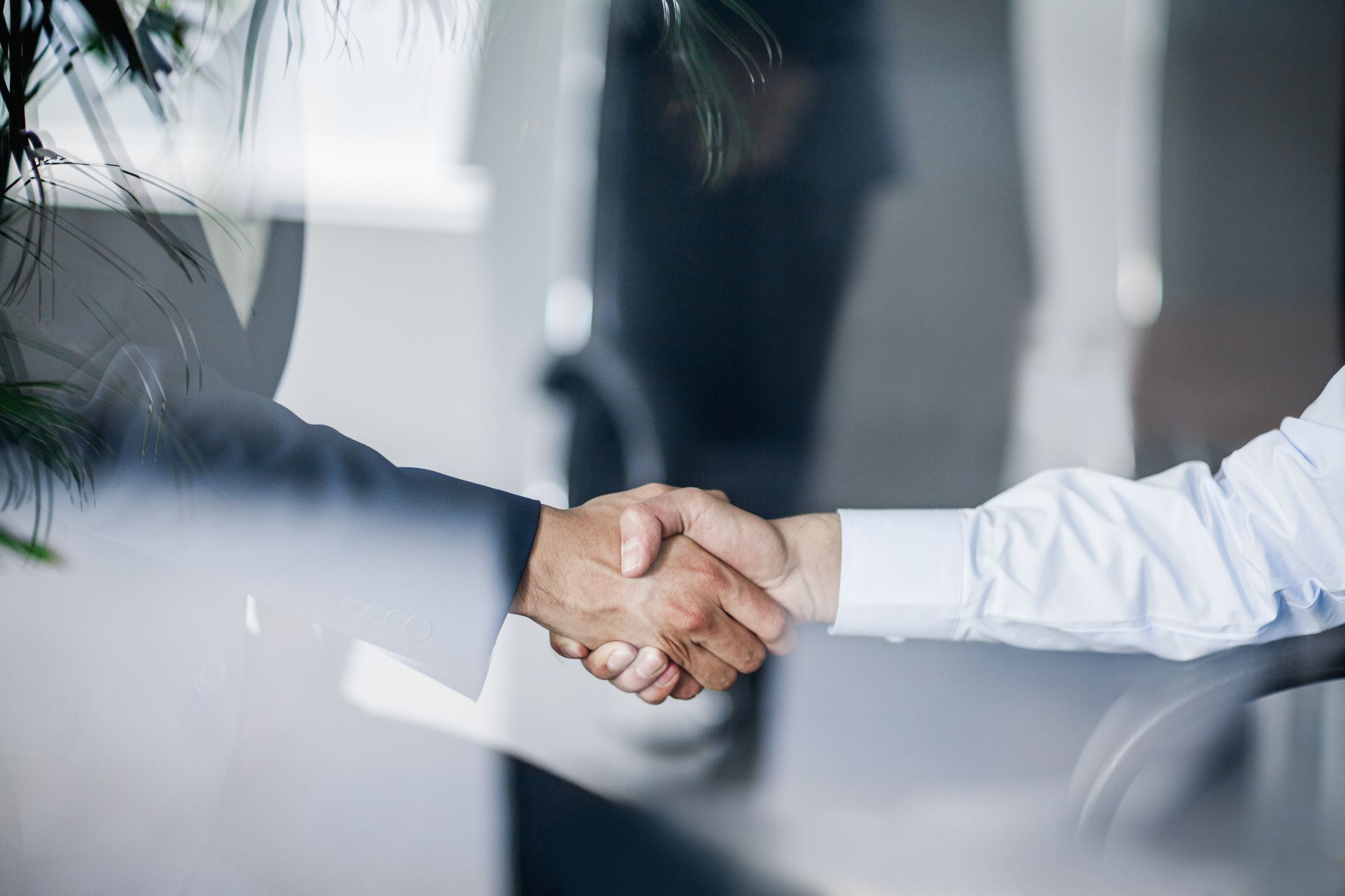 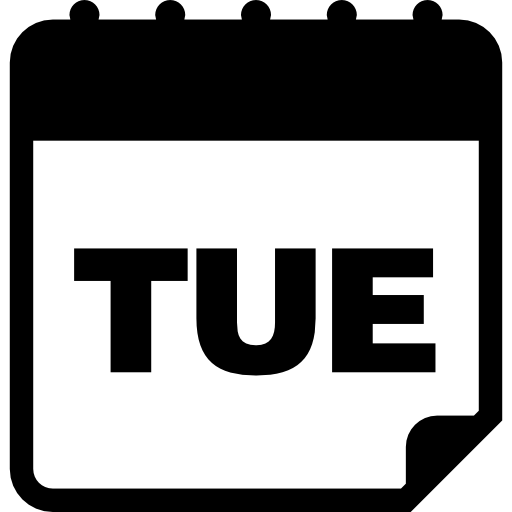 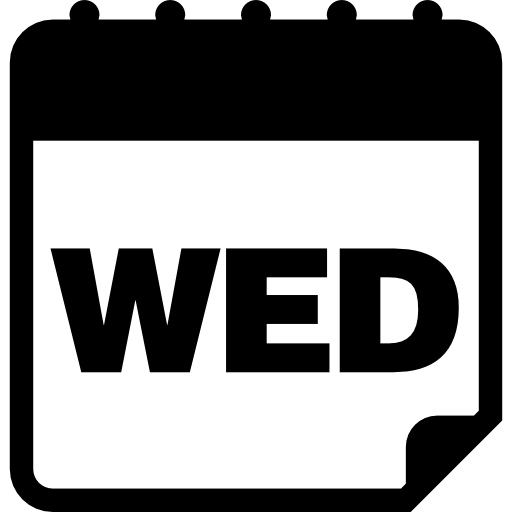 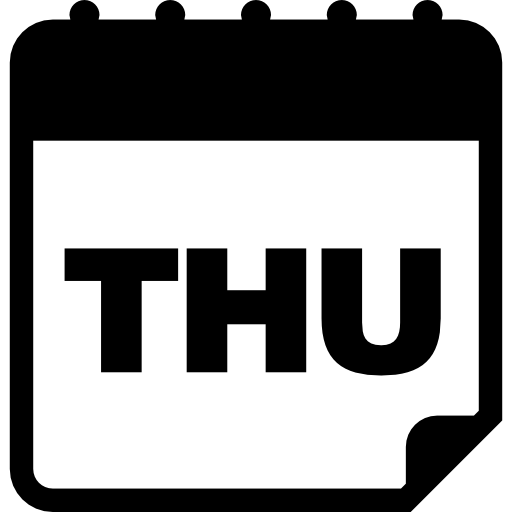 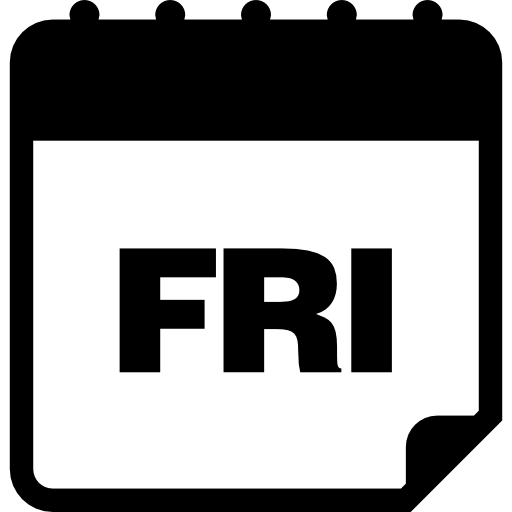 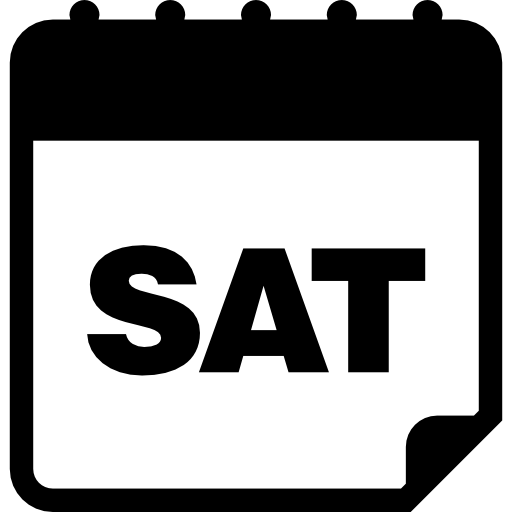 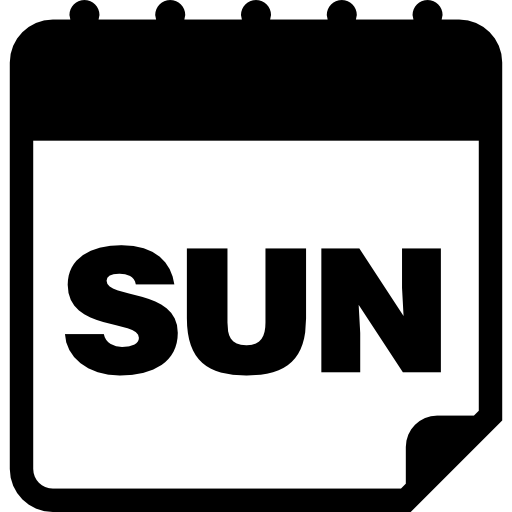 2
[Speaker Notes: Raiz do produto;Temporal (começo, meio e fim);

Atemporal (repositório “vivo”);]